AH-Jahresrückblick 2014
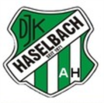 AH-Neujahrsessen am 04.01.2014
Super Sach!
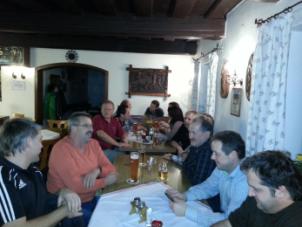 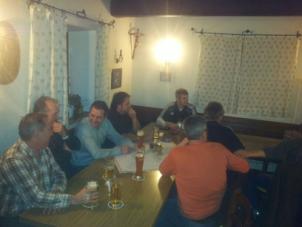 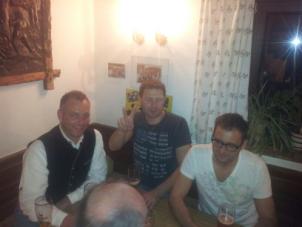 AH-Jahresrückblick 2014
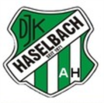 AH-Neujahrsessen am 04.01.2014
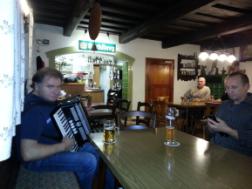 Gemütliche Runde!
Lecker Essen!
Super Musi!
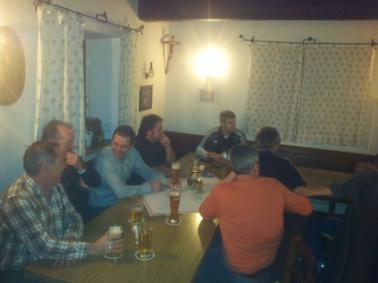 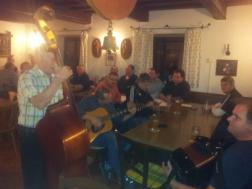 AH-Jahresrückblick 2014
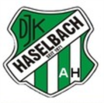 AH-Jahreshauptversammlung am 11.01.2014
Jahresrückblick unseres AH-Chefs Jakob
Sportlicher Rückblick unseres Sportlichen-Chefs Wolfgang
Kassenbericht durch den Kassenwart Jochen
Vorschau und Planung des Jahres 2014
Gemütliches Beisammensein
AH-Jahresrückblick 2014
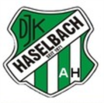 AH-Skifahrt am 22.02.2014
Dann fahr´n ma hod glei auf´d Hüttn!
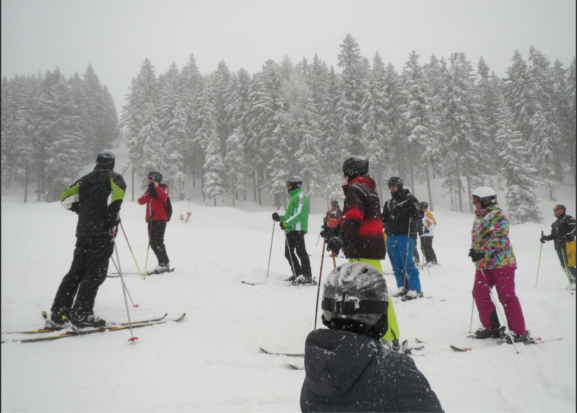 Wer hat denn des Sauwetter bestellt!
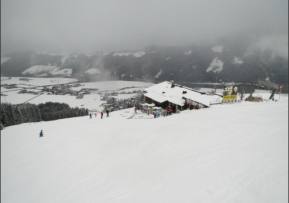 AH-Jahresrückblick 2014
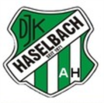 AH-Skifahrt am 22.02.2014
Der Mich kann saufa!
Ja freile!
Tatü tata, die Durstlöscher sind da!
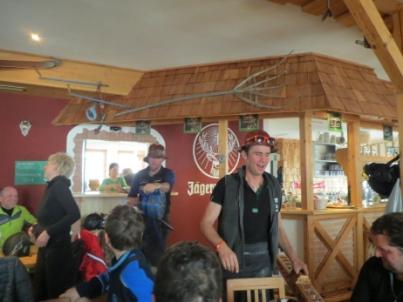 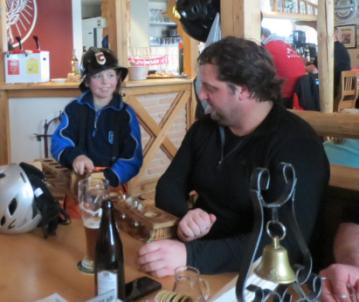 AH-Jahresrückblick 2014
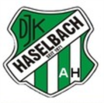 AH-Skifahrt am 22.02.2014
Wer hat Den scho wieder bestellt!
Die AH kann saufer!
I fahr heut nimma Ski!
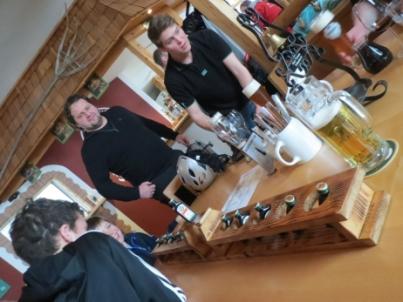 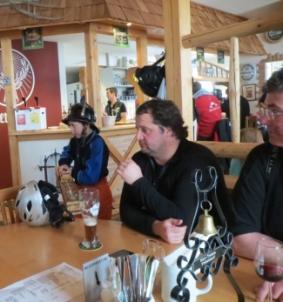 Oan kimma no schnell dringa!
?
AH-Jahresrückblick 2014
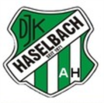 AH-Skifahrt am 22.02.2014
Sand ole so weid?
Bin´s glei!
Auf die Plätze …!
… fertig …!
…los!
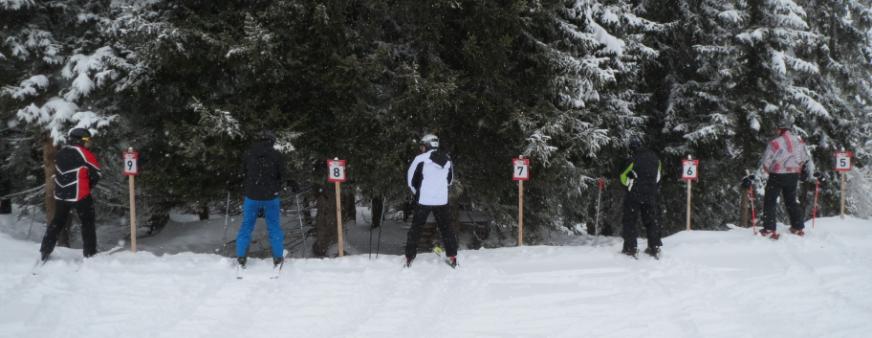 I tipp auf´n 8er!
Fohn de do a Rennen?
AH-Jahresrückblick 2014
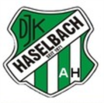 AH-Skifahrt am 22.02.2014
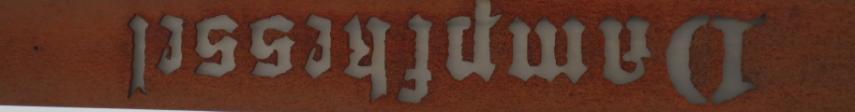 Party!!!
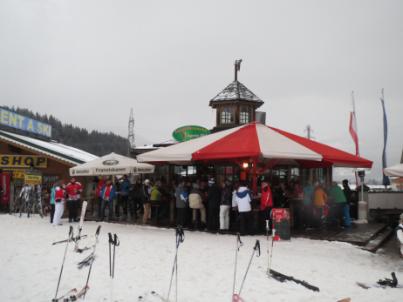 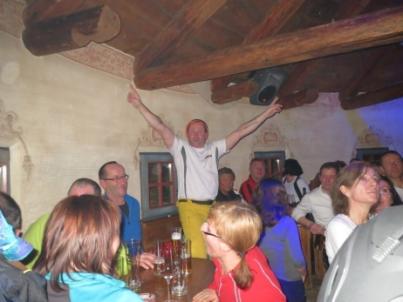 Wo???
Aprés Ski ist das wahre 
AH-Skifahren!
AH-Jahresrückblick 2014
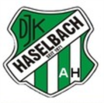 AH-Skifahrt am 22.02.2014
Mich – schaust du guad aus!
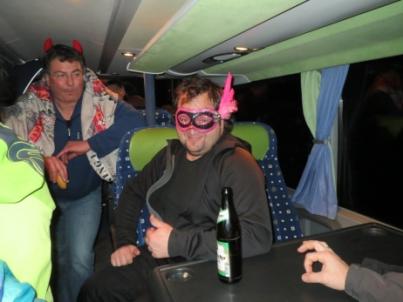 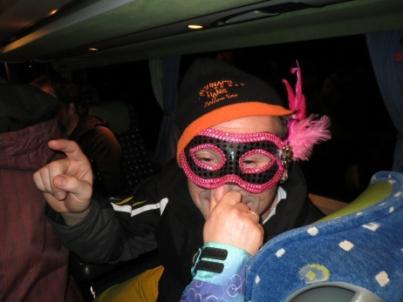 Ach Wolfe!
Stinker!!!
AH-Jahresrückblick 2014
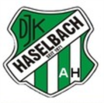 AH beim Faschingsumzug am 02.03.2014
Ist des de neie AH-Dress?
Des hoff I ned!
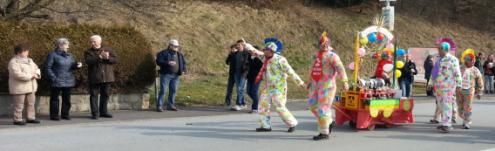 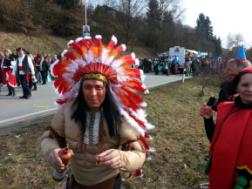 Aus da Bahn, da Lois hod an Hänger dran!
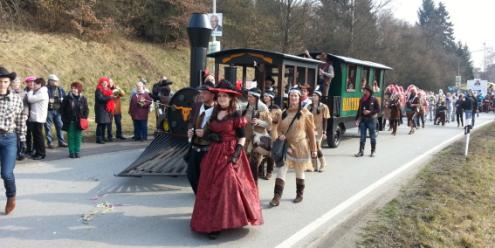 Die Indianerzwillinge „Saufselber“ und „Hobsglei“
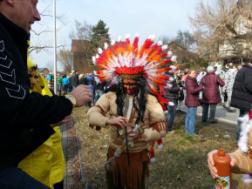 AH-Jahresrückblick 2014
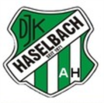 AH beim Faschingsumzug am 02.03.2014
Lecker AH-Chiquitas!
Des glaub I ned!
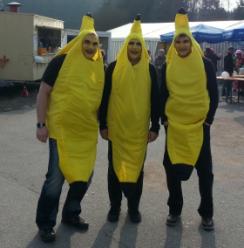 Is des de neie 
AH-Dress?
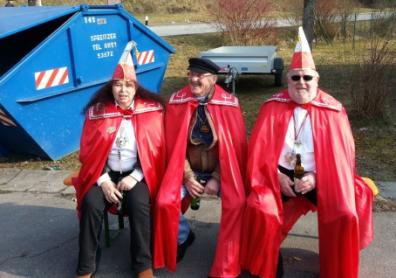 Wer woas!
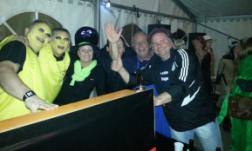 Chiquita-Party!
AH-Jahresrückblick 2014
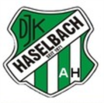 AH-Dultbesuch am 30.04.2014
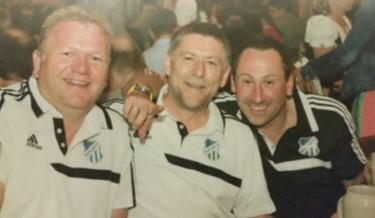 De 3 von der Tanke!
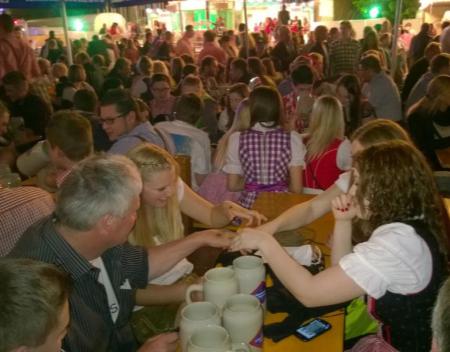 Cool!
Schnupf ma Mädls!
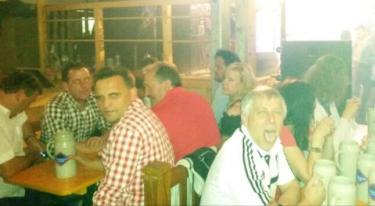 AH-Jahresrückblick 2014
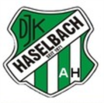 AH-Dultbesuch am 30.04.2014
Dudderl hat volltankt!
…!?
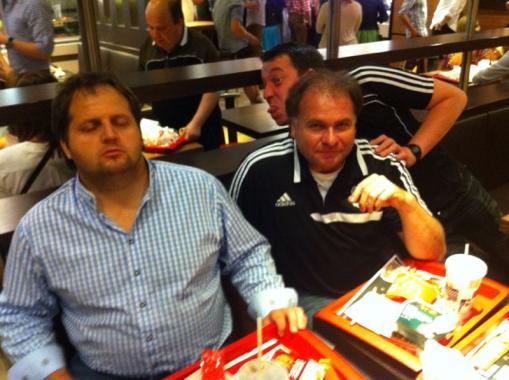 Des glaub I a!
Als ganz Haselbach schon schlief!
AH-Jahresrückblick 2014
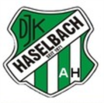 AH-Schafkopfen am 06.06.2014
Heid saufans gornix!
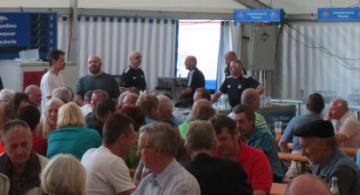 … 165!
Wie vui sans?
Derf i dann a mitdoa?
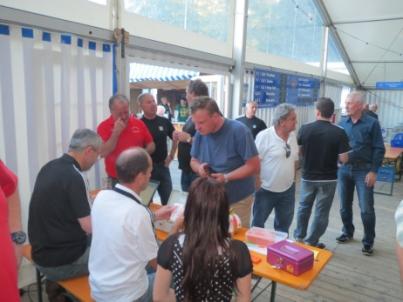 Wieder koana von der AH!
Für was wärn denn de jede Woch trainiern!
Lumpi!
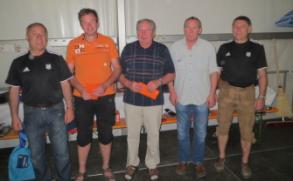 Freile!
AH-Jahresrückblick 2014
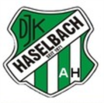 Neue AH-Trikots für die Mannschaft
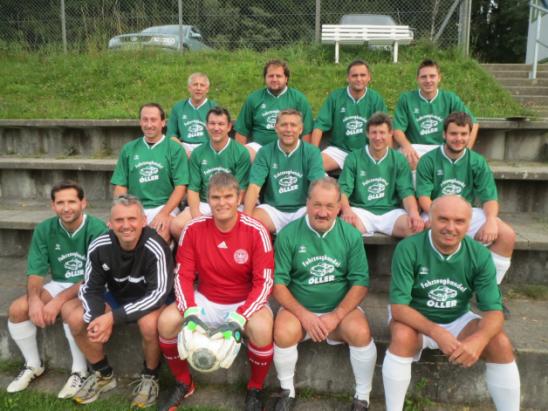 Die AH sagt:
Danke Mario!
AH-Jahresrückblick 2014
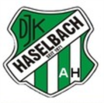 AH-Turnier am 07.06.2014
8 AH-Mannschaften traten mit insgesamt 73 Spielern, ihren Betreuern und Fans zum 1. Willi-Fruth-Gedächtnis-Turnier auf der Wilmertinger Höhe, bei strahlendem Sonnenschein an!
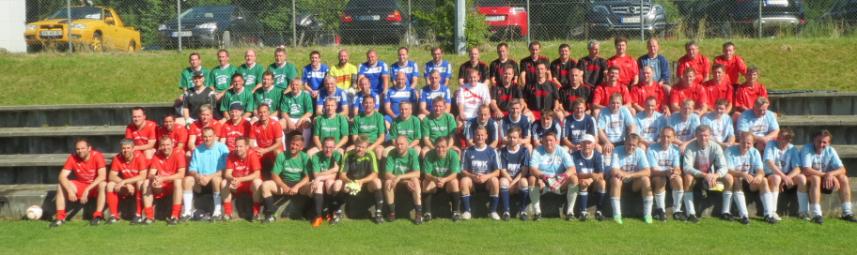 AH-Jahresrückblick 2014
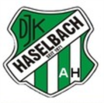 AH-Turnier am 07.06.2014
Des glaub i ned!
Eure Männer sand oba schnell!!!
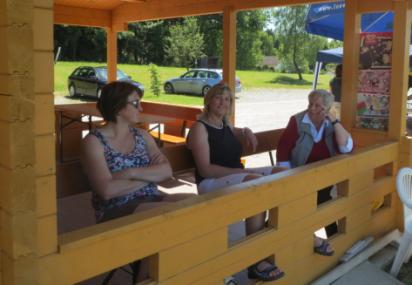 Ja, schnell miad!
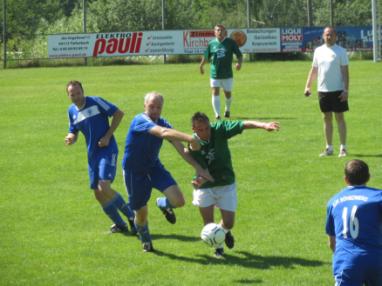 Faul!
Und glei fertig!
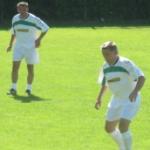 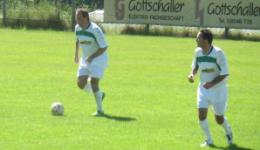 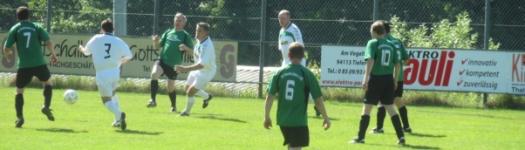 AH-Jahresrückblick 2014
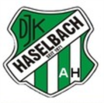 AH-Turnier am 07.06.2014
Freile!
Den hob i!
Drink ma Oane!
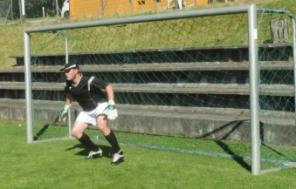 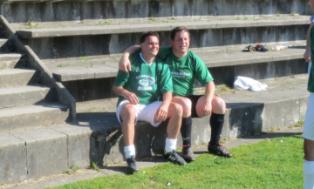 Unser 11er-Killer!
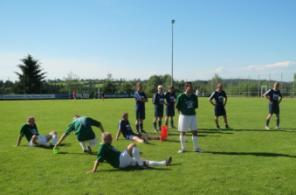 Stimmung!
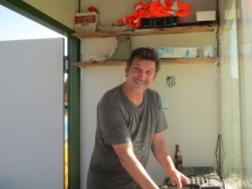 AH-Jahresrückblick 2014
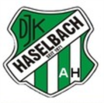 AH-Turnier am 07.06.2014
Da ist das Ding!
Meine!
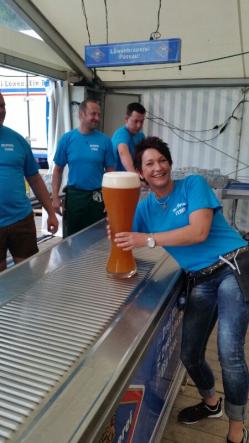 Prost!
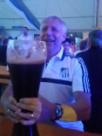 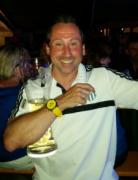 Für den Sieger!
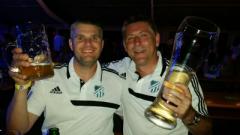 Auf´n Willi!
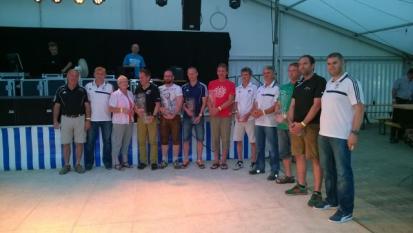 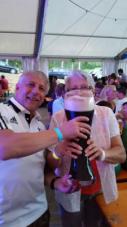 AH-Jahresrückblick 2014
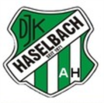 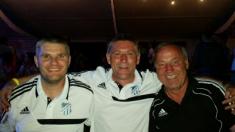 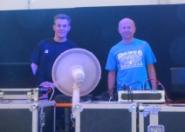 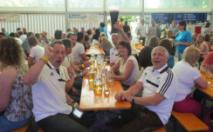 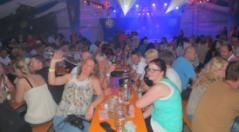 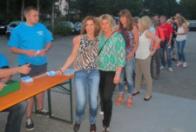 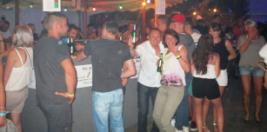 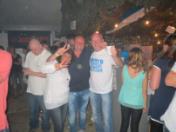 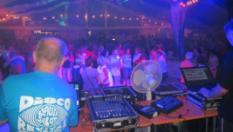 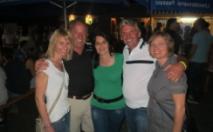 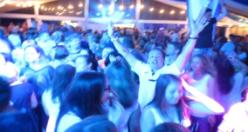 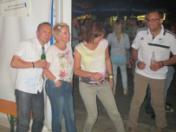 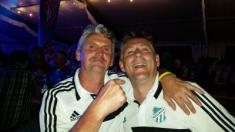 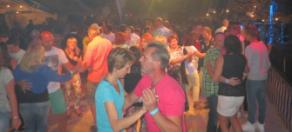 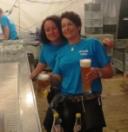 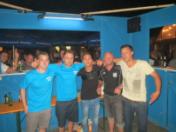 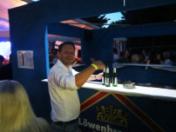 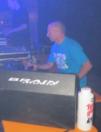 AH-Jahresrückblick 2014
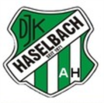 AH-Familienausflug am 28.06.2014
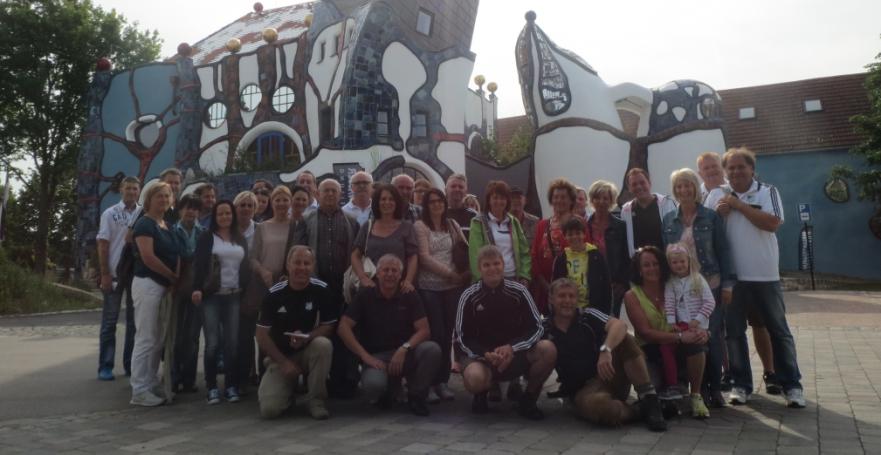 Gemütliche Runde!
Lecker Essen!
Super Musi!
AH-Jahresrückblick 2014
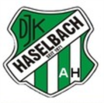 AH-Familienausflug am 28.06.2014
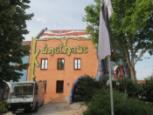 I hab gmoand mir mach ma a Brauereibesichtigung!
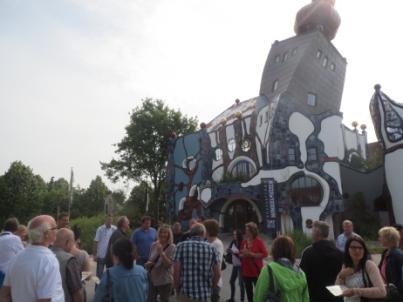 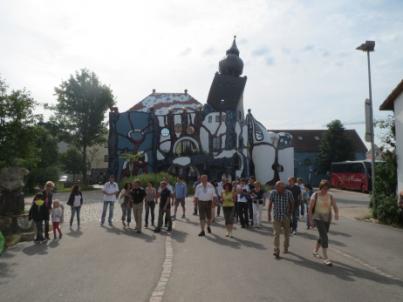 Auf geht’s i hab an Durst!
Männer!
AH-Jahresrückblick 2014
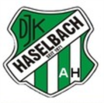 AH-Familienausflug am 28.06.2014
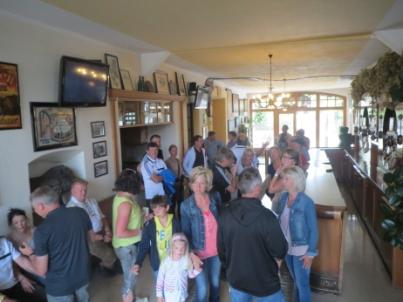 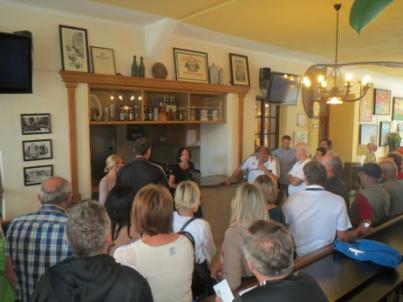 I brauch a Bier!
Ich versteh immer nur Kunst?
Kunstbanausen!
AH-Jahresrückblick 2014
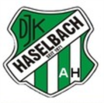 AH-Familienausflug am 28.06.2014
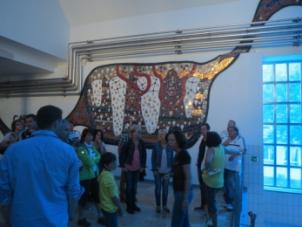 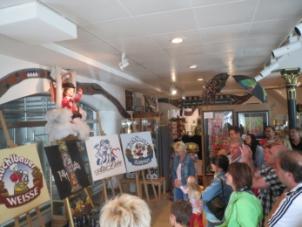 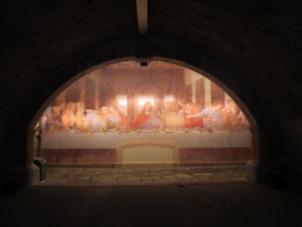 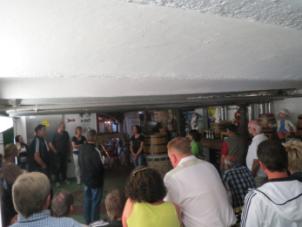 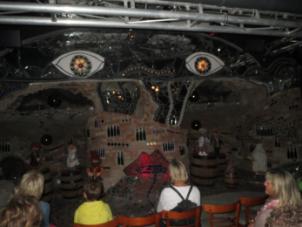 Tolle Führung durch die Brauerei!
AH-Jahresrückblick 2014
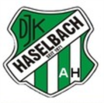 AH-Familienausflug am 28.06.2014
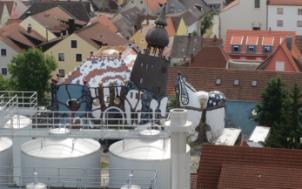 Erster!
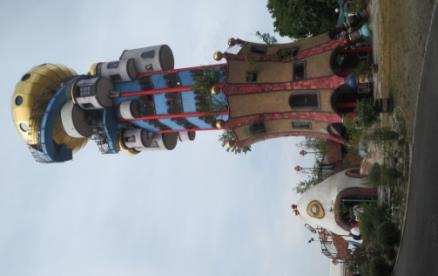 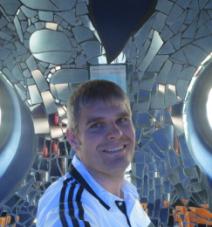 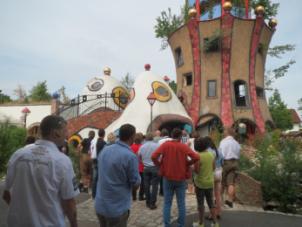 Auffe aufn Turm!
AH-Jahresrückblick 2014
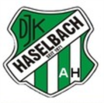 AH-Familienausflug am 28.06.2014
Des hätt I am Jakel goa ned zuadraut!
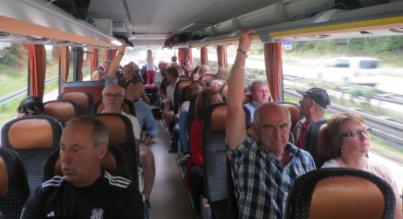 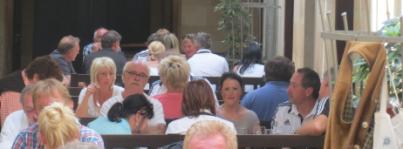 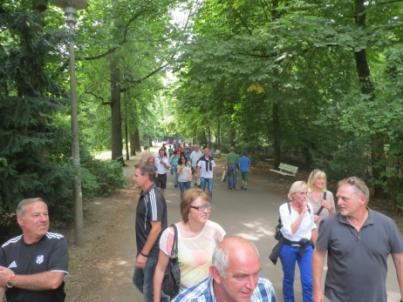 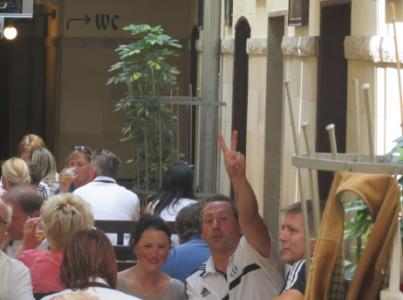 No 2 Halbe!
Und weida gehts!
AH-Jahresrückblick 2014
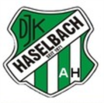 AH-Familienausflug am 28.06.2014
I programmier a moi lieber mei Navi!
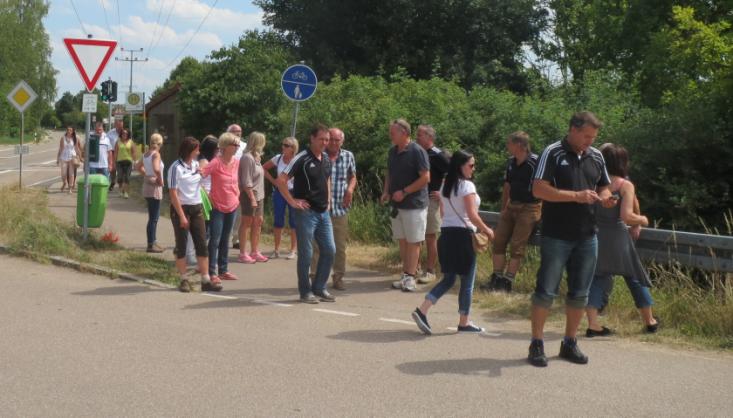 Is no weit?
Keine Ahnung!
AH-Jahresrückblick 2014
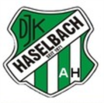 AH-Familienausflug am 28.06.2014
Es rengt glei!
Uns ned!
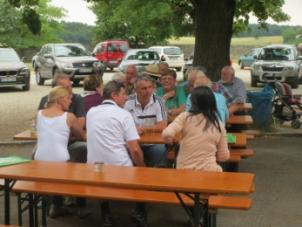 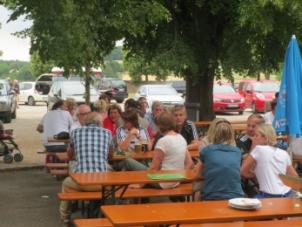 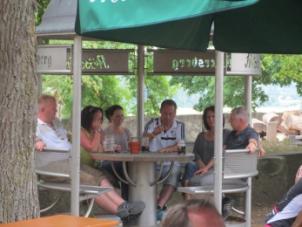 Mi hats scho abtrepfed!
AH-Jahresrückblick 2014
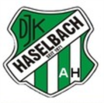 AH-Familienfeier am 26.07.2014
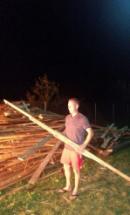 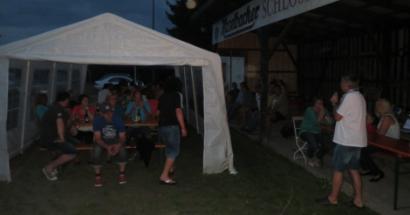 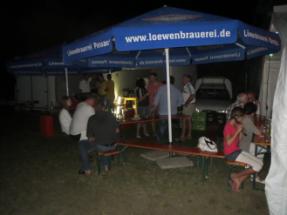 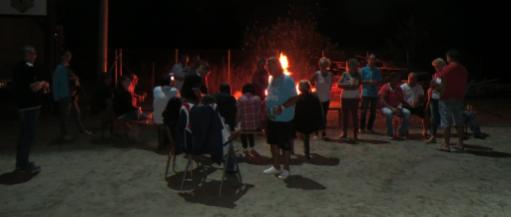 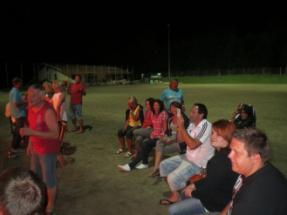 AH-Jahresrückblick 2014
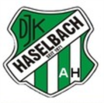 Bier!
AH-Familienfeier am 26.07.2014
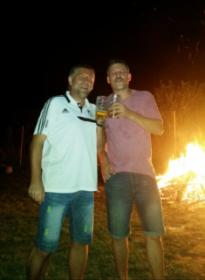 Spaß!
Party!
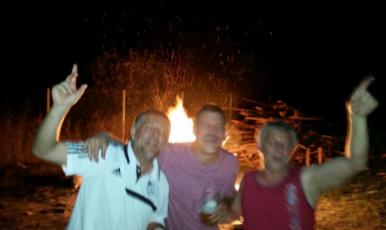 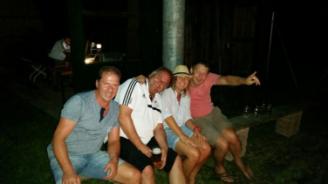 Freude!
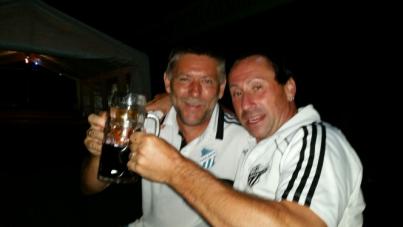 Lagerfeuer!
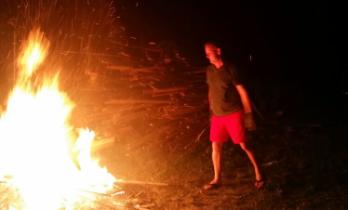 AH-Jahresrückblick 2014
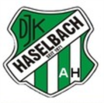 AH-Familienfeier am 26.07.2014
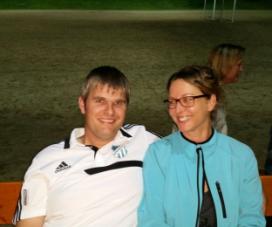 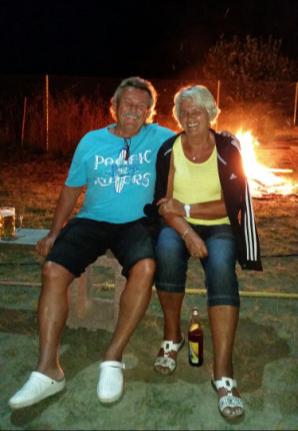 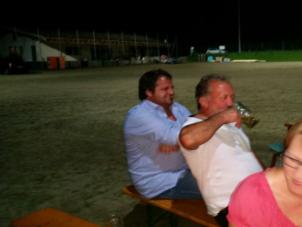 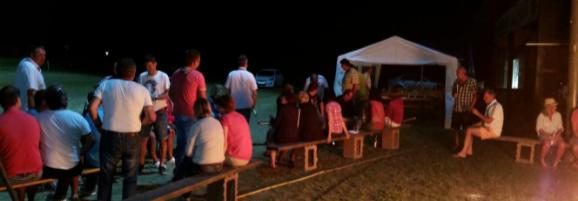 AH-Jahresrückblick 2014
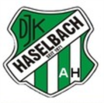 AH-Mannschaftsausflug am 13. – 14.09.2014
Fahrts Wochenende fuad?
Na, nur Samstag/Sonntag!
Da Tomi ist der Brüller!
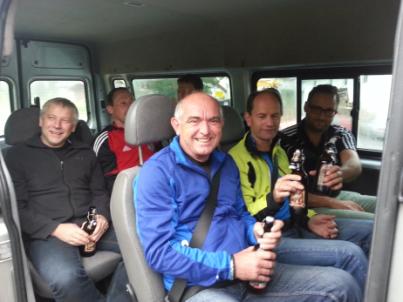 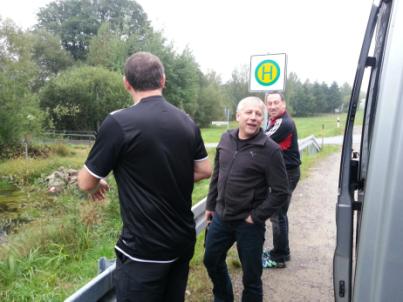 AH-Jahresrückblick 2014
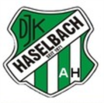 AH-Mannschaftsausflug am 13. – 14.09.2014
A Einweisung brauch ma mia ned!
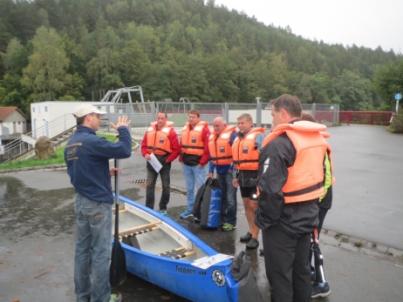 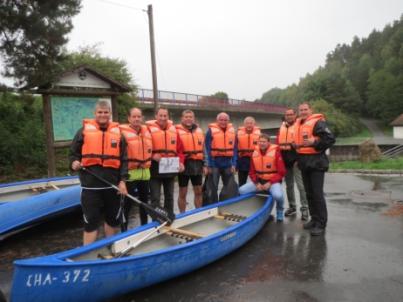 AH-Jahresrückblick 2014
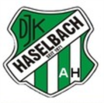 AH-Mannschaftsausflug am 13. – 14.09.2014
Rentner voraus!
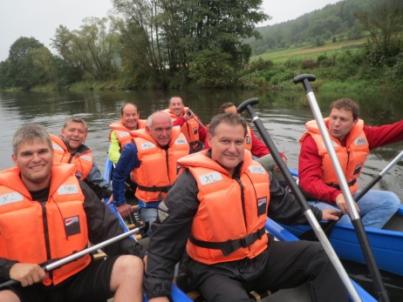 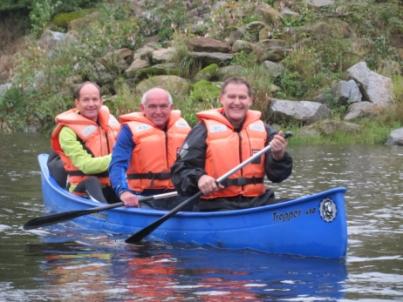 AH-Jahresrückblick 2014
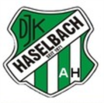 AH-Mannschaftsausflug am 13. – 14.09.2014
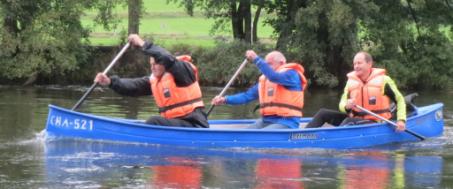 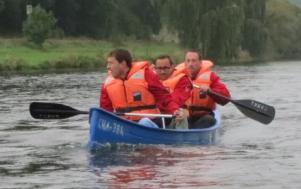 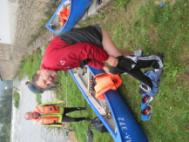 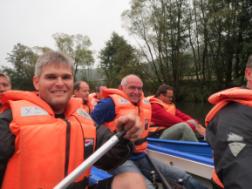 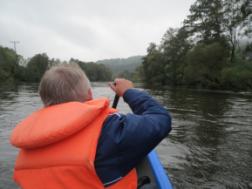 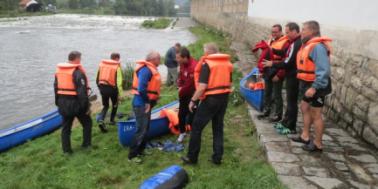 AH-Jahresrückblick 2014
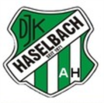 AH-Mannschaftsausflug am 13. – 14.09.2014
Is da Kindermann scho wieder drugga?
I mecht fei ned des ganze Wirtshaus kafa!
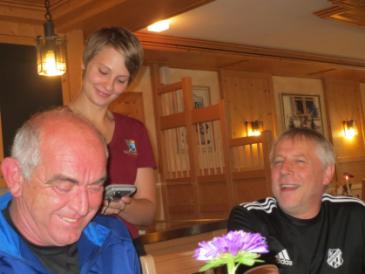 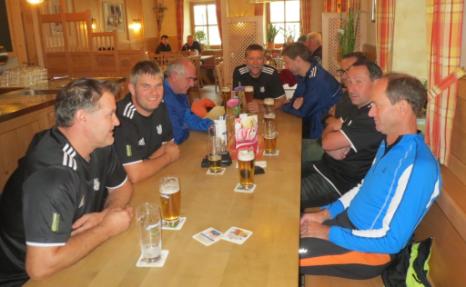 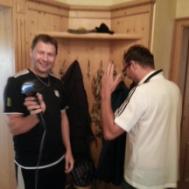 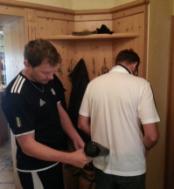 AH-Jahresrückblick 2014
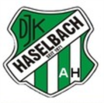 AH-Mannschaftsausflug am 13. – 14.09.2014
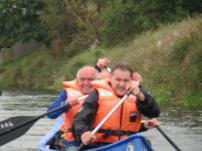 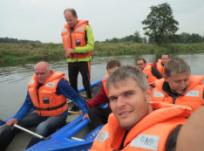 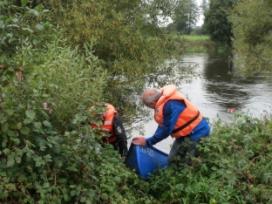 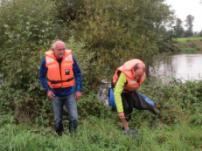 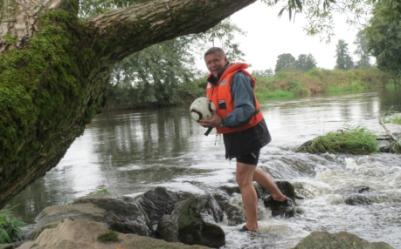 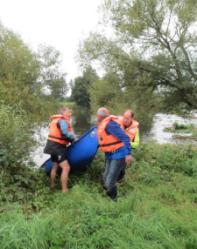 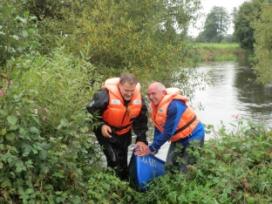 Der Ballzauberer!
Die aus dem Busch kamen!
AH-Jahresrückblick 2014
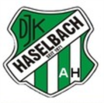 AH-Mannschaftsausflug am 13. – 14.09.2014
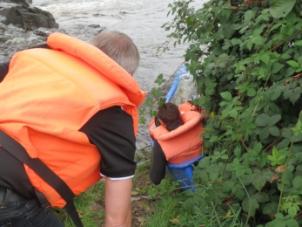 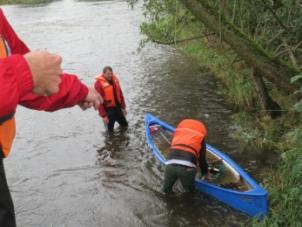 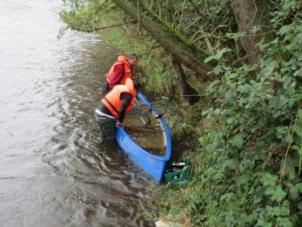 Ohne Worte!
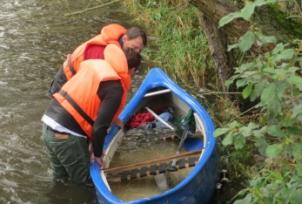 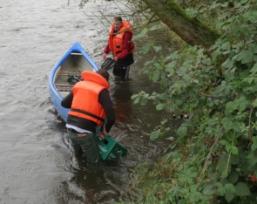 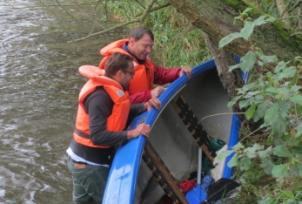 AH-Jahresrückblick 2014
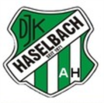 AH-Mannschaftsausflug am 13. – 14.09.2014
Die Ersten werden die Letzten sein!
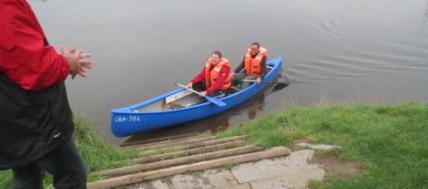 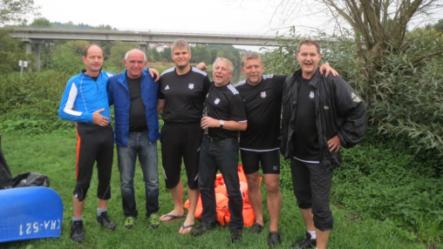 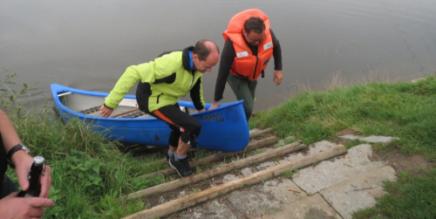 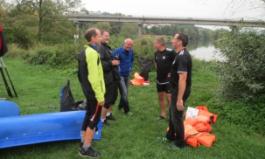 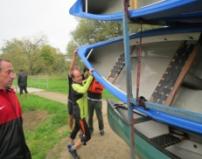 AH-Jahresrückblick 2014
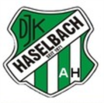 AH-Mannschaftsausflug am 13. – 14.09.2014
Gemütliche Runde!
Lecker Essen!
Super Musi!
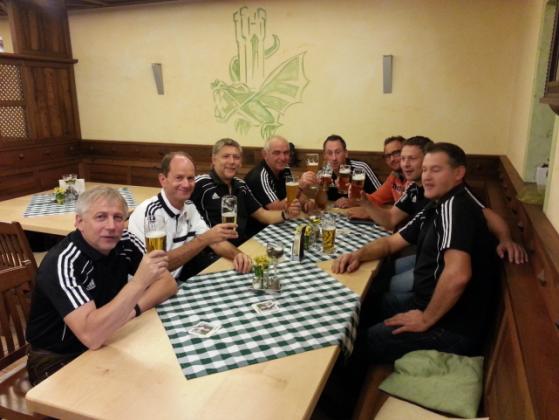 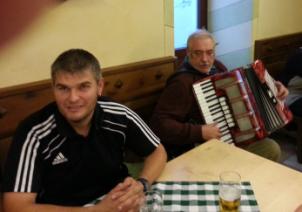 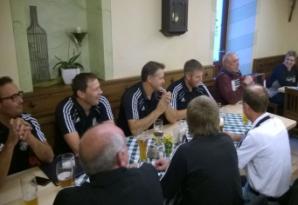 AH-Jahresrückblick 2014
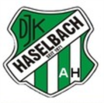 AH-Mannschaftsausflug am 13. – 14.09.2014
Herzlich willkommen bei den Ratsherrn!
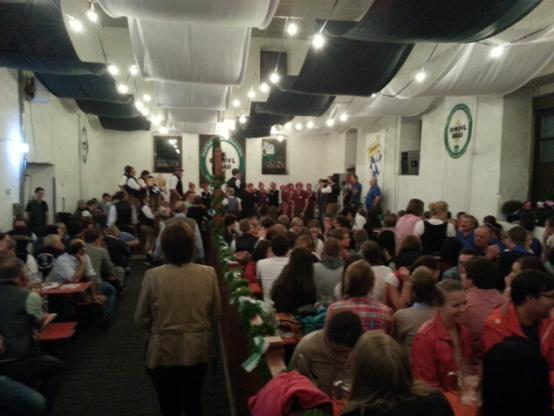 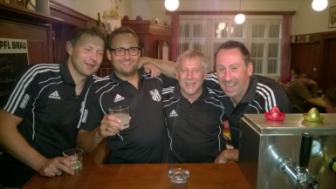 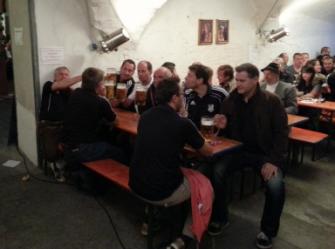 AH-Jahresrückblick 2014
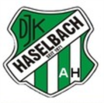 AH-Mannschaftsausflug am 13. – 14.09.2014
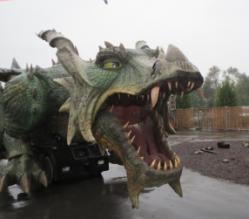 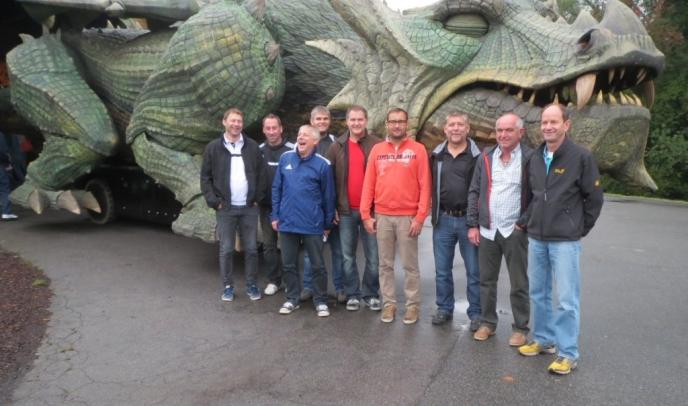 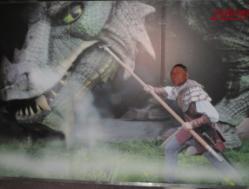 AH besucht den Further Drachen Tradinno!
AH-Jahresrückblick 2014
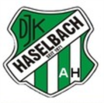 AH-Mannschaftsausflug am 13. – 14.09.2014
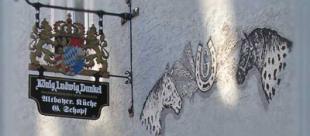 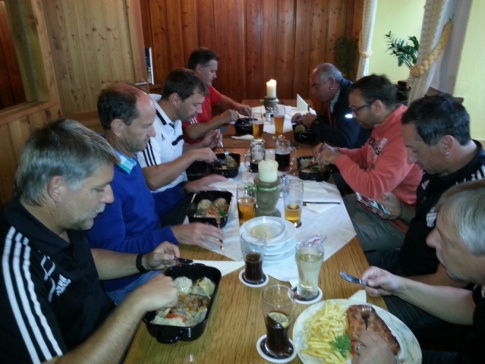 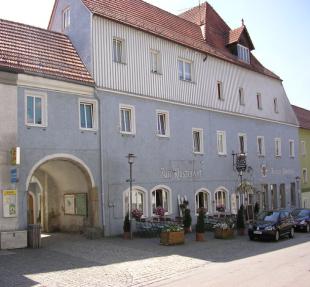 Auf der Rückfahrt, Reindlessen beim Klosterwirt!
AH-Jahresrückblick 2014
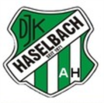 AH-Spiele und Turniere2014
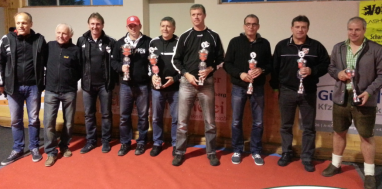 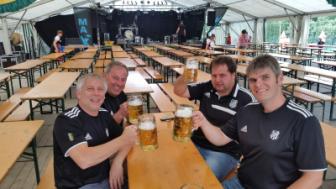 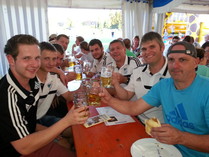 Unsere AH konnte in diesem Jahr nur 5 von 15 geplanten Spielen austragen.
Dabei wurden bei einem Torverhältnis von 25 : 14,  3 Spiele gewonnen und 
2 Spiele verloren. 
Bei den 5 ausgetragenen AH-Turnieren erreichen wir einen Zweiten, Dritten, 
2 Fünfte und 1 Sechsten Platz.
AH-Ausflug am 01.08.2015 zum Drachenstich nach Furth im Wald
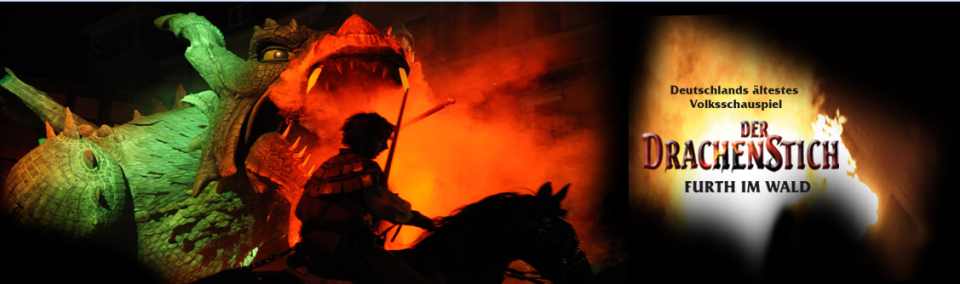 Wer ist dabei?
Gleich anmelden!